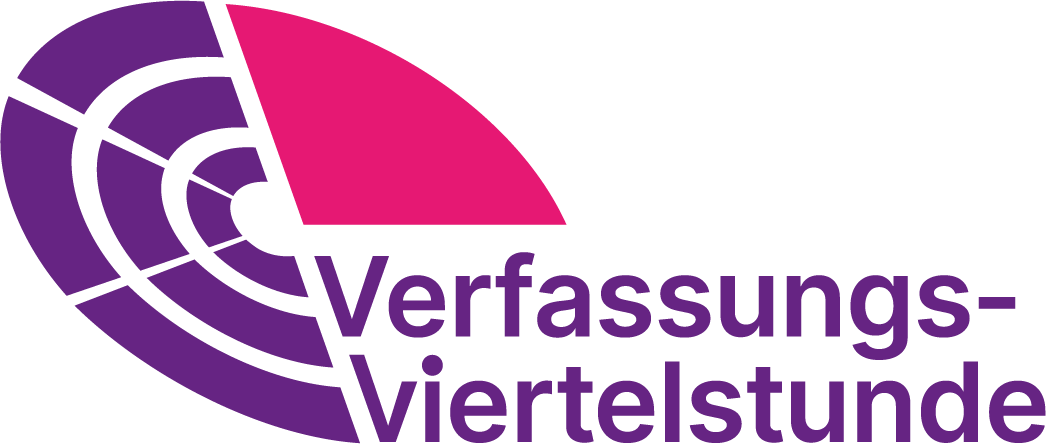 Check
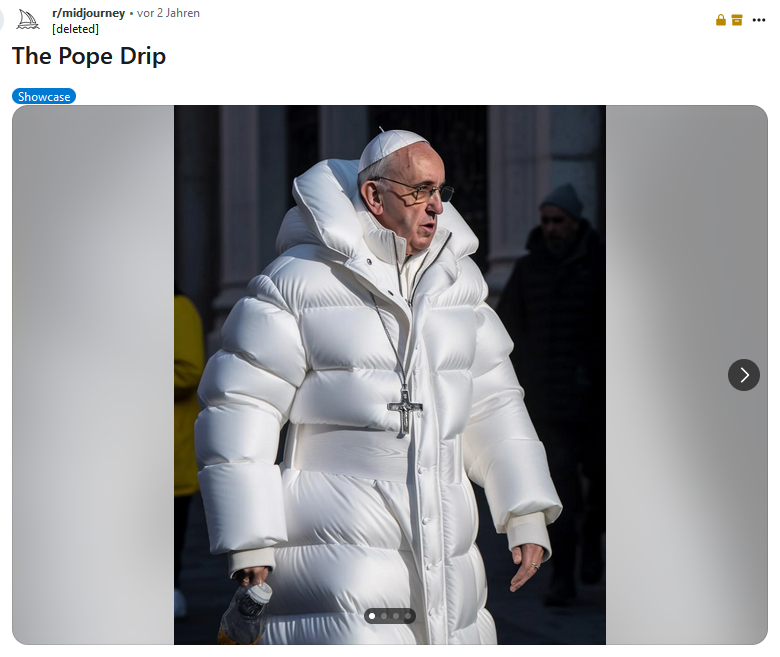 [Speaker Notes: Das vorliegende Bild kann auch gegen ein anderes (unbekanntes) KI-generiertes Bild ausgetauscht werden.]
Art. 1 I GG
(1) Die Würde des Menschen ist unantastbar. Sie zu achten und zu schützen ist Verpflichtung aller staatlichen Gewalt.
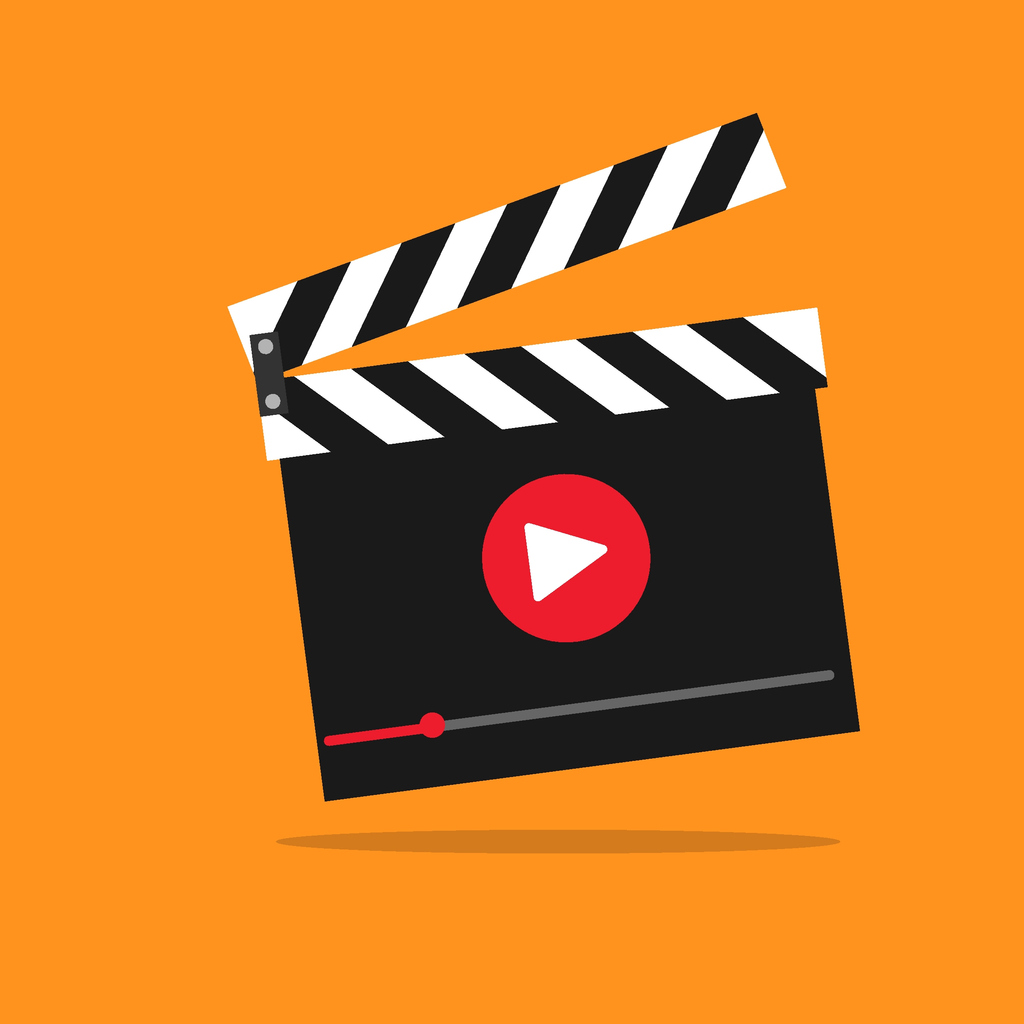 Notiert euch auf dem Arbeitsblatt Fragen, die euch in Zukunft helfen können, Deepfakes zu erkennen!
Sammelt in Partnerarbeit weitere Fragen, die euch helfen, in Zukunft Deepfakes zu erkennen!
Quiz
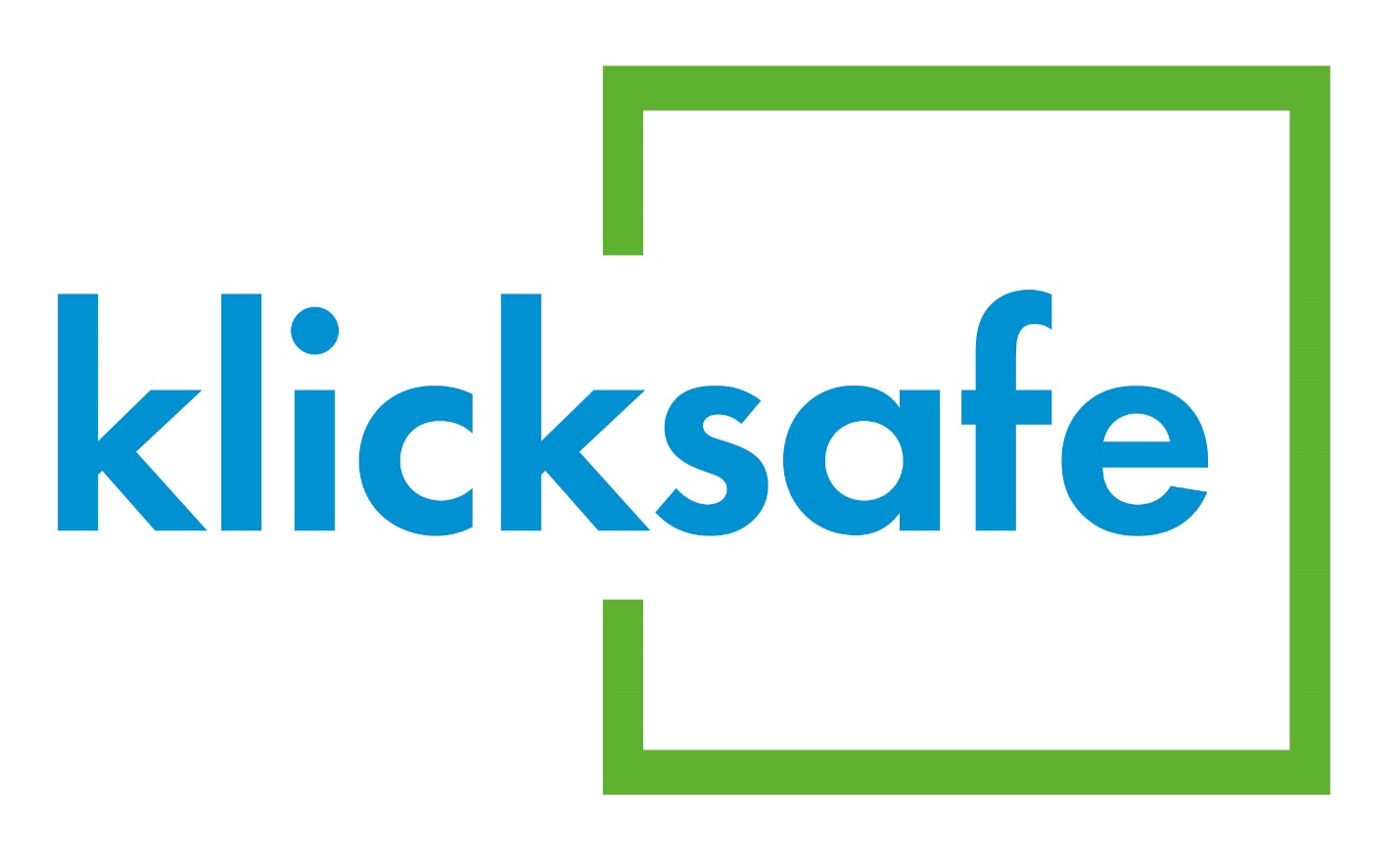 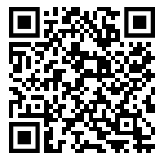 Bildquellen
Folie 2 Screenshot/Reddit/r/midjourney – Bild erstellt mit KI
Folie 3 ©istockphoto.com/iStock-953100514
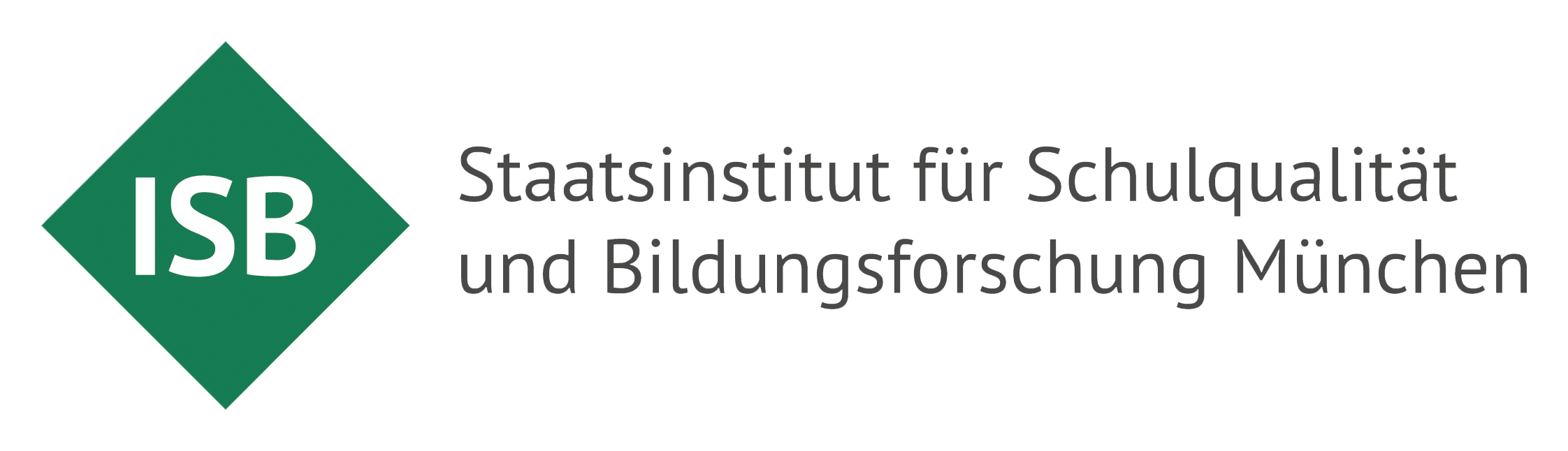 Dieses Material wurde im Arbeitskreis Politische Bildung erstellt.